Thứ    ngày    tháng   năm 2023
BÀI 10:
ÔN TẬP CUỐI HỌC KÌ 1
(Tiết 6)
Khởi động
HS cả lớp hát bài hát ….
Tài liệu được chia sẻ bởi Website VnTeach.Com
https://www.vnteach.com
Đi làm nương
     Ở làng người Thái và làng người Xá, đến mùa đi làm nương thì trên sàn, dưới đất mọi nhà đều vắng tanh. Cả làng đều đi làm nương, nương xa, nhiều khi lên tận ngọn suối. Con ngựa đeo tất cả đồ đạc và nông cụ trên lưng, có khi nó còn thồ thêm một chú bé ngồi vắt vẻo bên cạnh một cái nồi to. Mấy con chó thì lon ton, loăng quăng, lúc chạy trước, lúc chạy sau. 
     Trên nương, mỗi người một việc. Người lớn đánh trâu ra cày. Các cụ già nhặt cỏ, đốt lá. Mấy chú bé đi tìm chỗ ven suối để bắc bếp thổi cơm. Chẳng mấy chốc, khói bếp đã um lên. Các bà mẹ cúi lom khom tra ngô. Được mẹ địu ấm, có khi em bé vẫn ngủ khì trên lưng mẹ. Lũ chó nhung nhăng chạy, sủa om cả rừng. 
     Nhưng khi đi làm nương xa, chiều không về kịp, mọi người ngủ lại trong lều. Sương xuống mù mịt, lạnh buốt. Những bữa cơm tối, các gia đình quây quần ấm áp quanh đống lửa lớn đương bùng bùng cháy.
Bài đọc:
1. Từ ngữ, hình ảnh nào trong bài đọc cho biết mọi người trong làng đều đi làm nương? Tìm các ý đúng:
A. Cả làng đều đi làm nương.
B. Trên nương, mỗi người một việc.
C. Trên sàn, dưới đất mọi nhà đều vắng tanh.
D. Con ngựa đeo tất cả đồ đạc và nông cụ trên lưng.
2. Những chi tiết nào trong bài đọc cho thấy cảnh làm nương diễn ra ở miền núi? Tìm các ý đúng:
A. Nương xa, nhiều khi lên tận ngọn suối.
B. Người lớn đánh trâu ra cày.
C. Mấy chú bé tìm chỗ bắc bếp thổi cơm ở ven suối.
D. Các bà mẹ cúi lom khom tra ngô.
3. Trên nương, mỗi người làm gì? Hoàn thành bảng sau vào vở:
4. Tìm danh từ trong các câu sau:
Trên nương, mỗi người một việc. Người lớn đánh trâu ra cày. Cóc cụ già nhặt cỏ, đốt lá.
5. Qua câu cuối bài đọc, chúng ta thấy được điều gì? Tìm ý đúng:
A. Thời tiết lạnh gió ở miền rừng núi khi màn đêm buông xuống.
B. Tình cảm gắn bó, thân thiết giữa mọi người trong gia đình, làng xóm.
C. Cảnh lao động hăng say của mọi người trong gia đình, làng xóm.
D. Cảnh vắng vẻ ở bản làng trong mùa đi làm nương.
CỦNG CỐ - DẶN DÒ
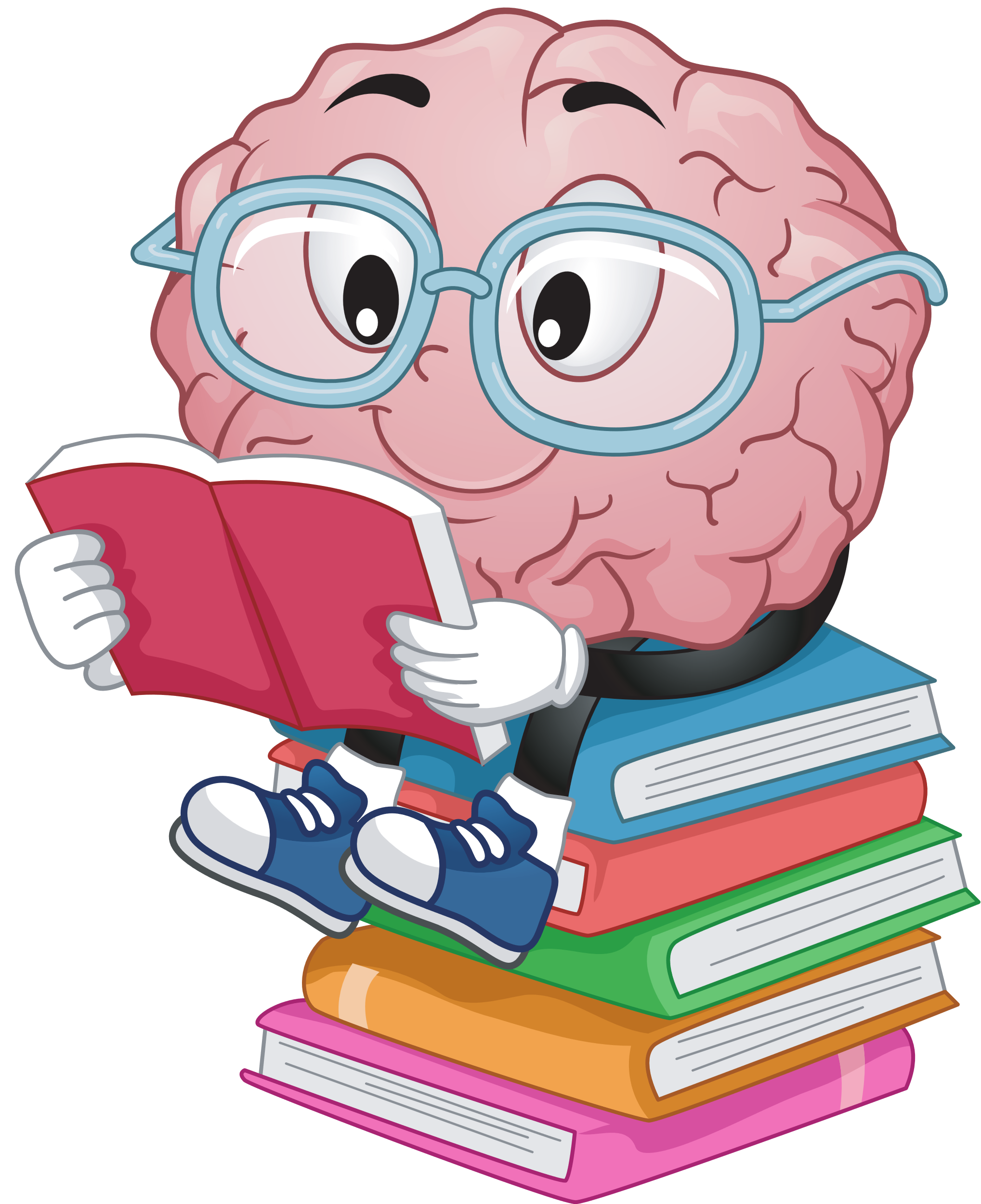 Chúc các em làm bài kiểm tra giữa kì I đạt kết quả tốt nhất
BÀI HỌC KẾT THÚC
CẢM ƠN CÁC EM ĐÃ LẮNG NGHE